This is presentation 
About Team Introduction
Cart Rider
Cart Rider
설계 목적
Idea
구현
시연
[Speaker Notes: 피피티의 목차는 저희 팀과 기획의도 그리고 구현 목표와 현재 저희 팀의 진행단계를 말씀드리겠습니다.]
설계 목적
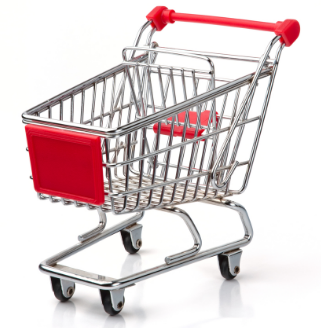 마트카트의 문제점
카트의 무게
마트 카트의 충돌로 인한 사고
마트 카트의 도난
[Speaker Notes: -팀이름 눈치
-마트 카트]
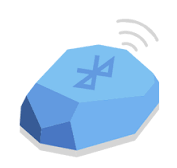 Idea
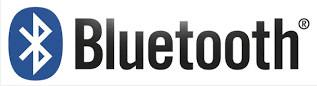 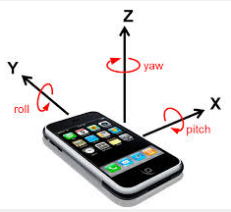 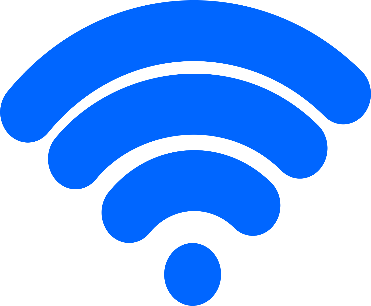 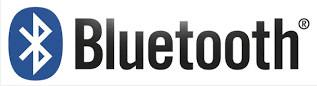 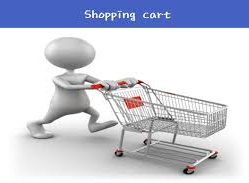 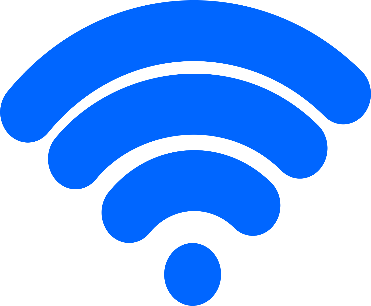 자이로 센서 API

Bluetooth 통신
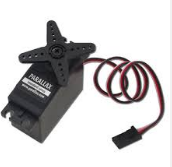 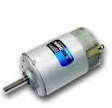 PWM 제어
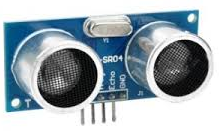 초음파 센서
Beacon
[Speaker Notes: 기술]
Soft Ware - App
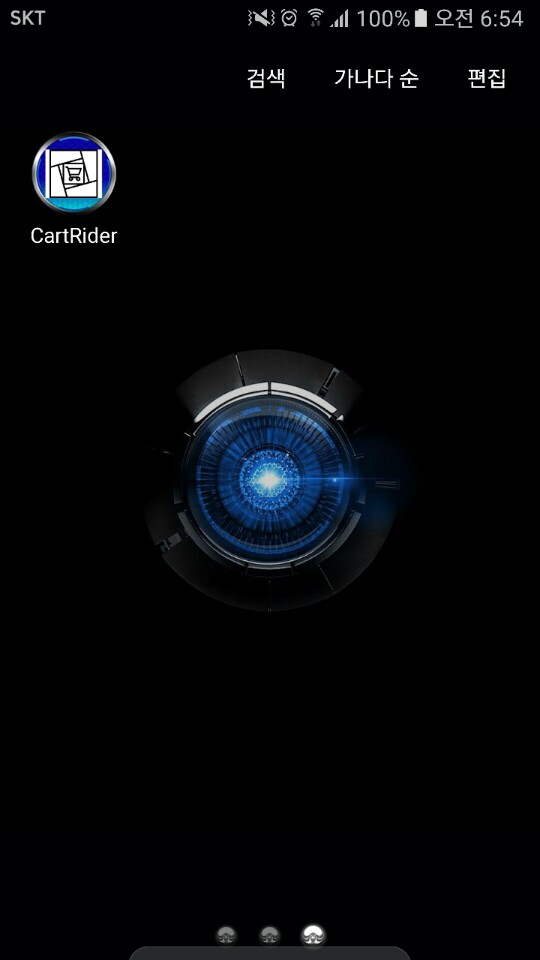 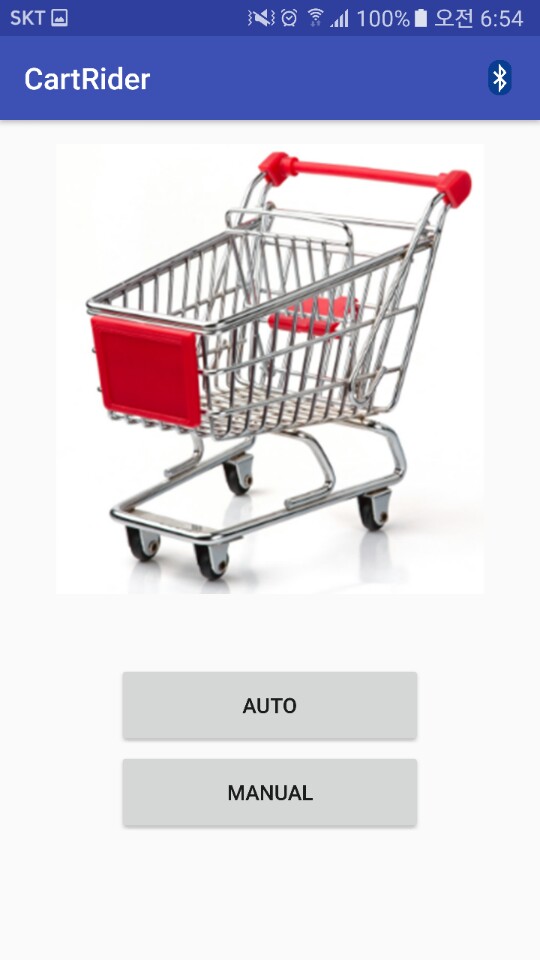 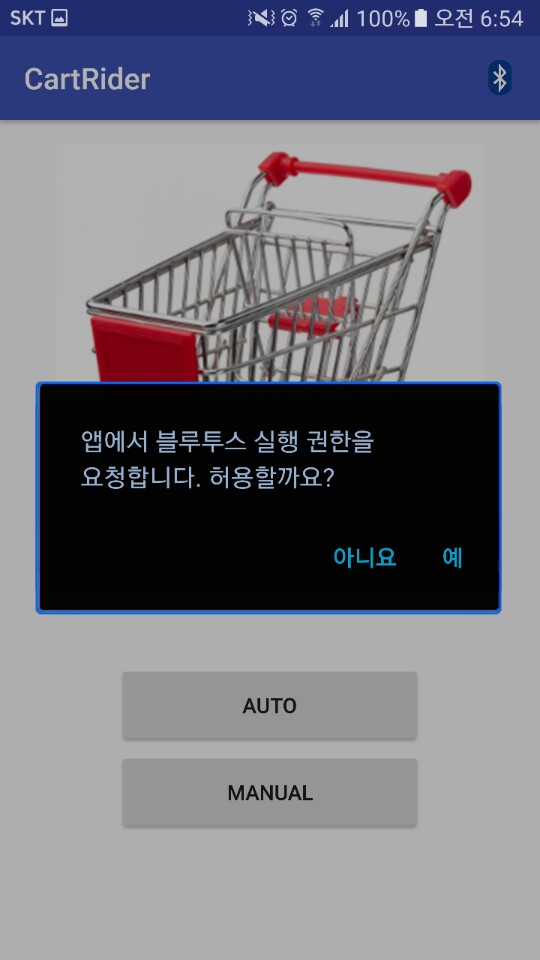 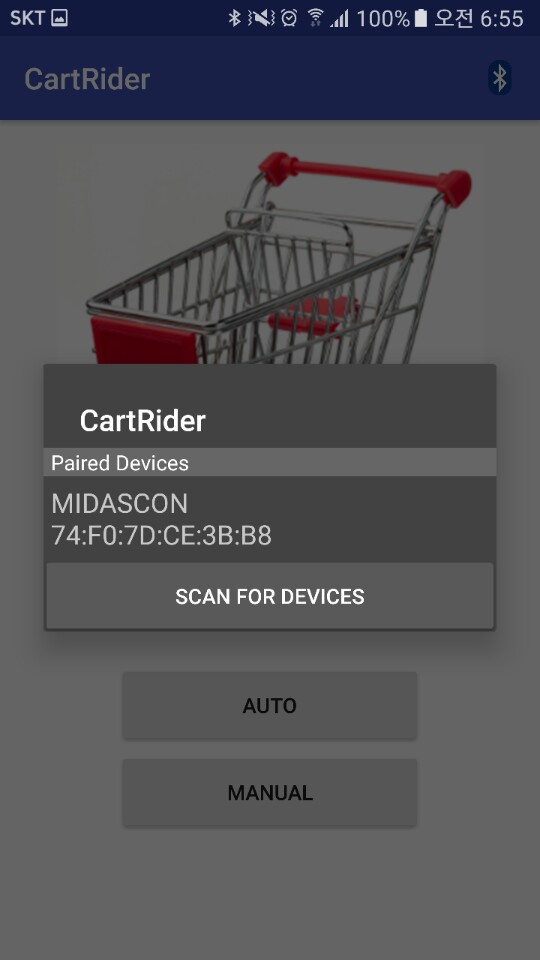 [Speaker Notes: -팀이름 눈치
-마트 카트]
Soft Ware - App
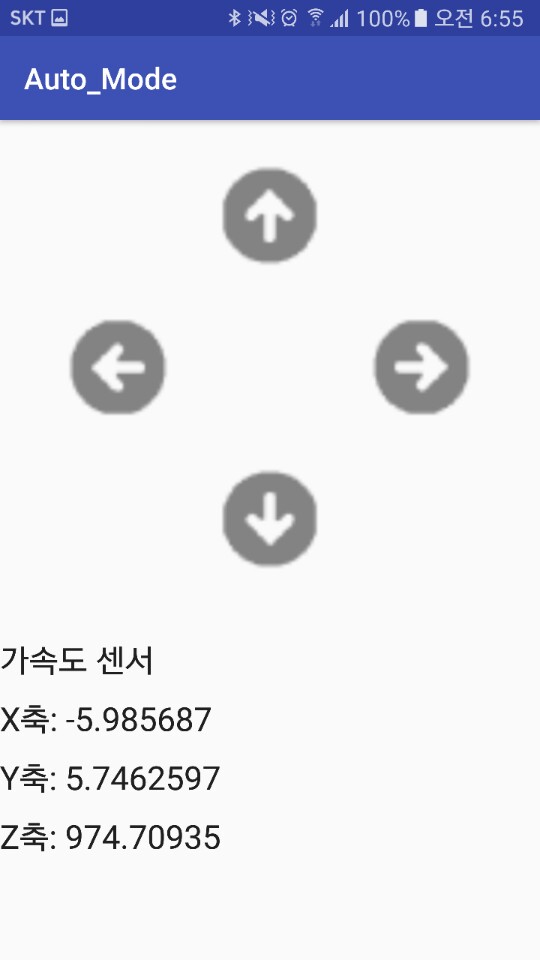 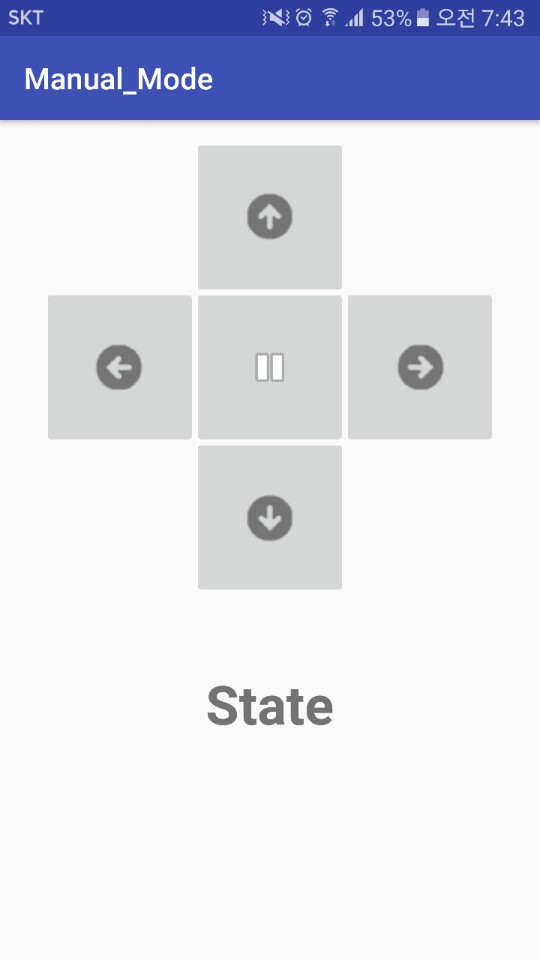 [Speaker Notes: -팀이름 눈치
-마트 카트]
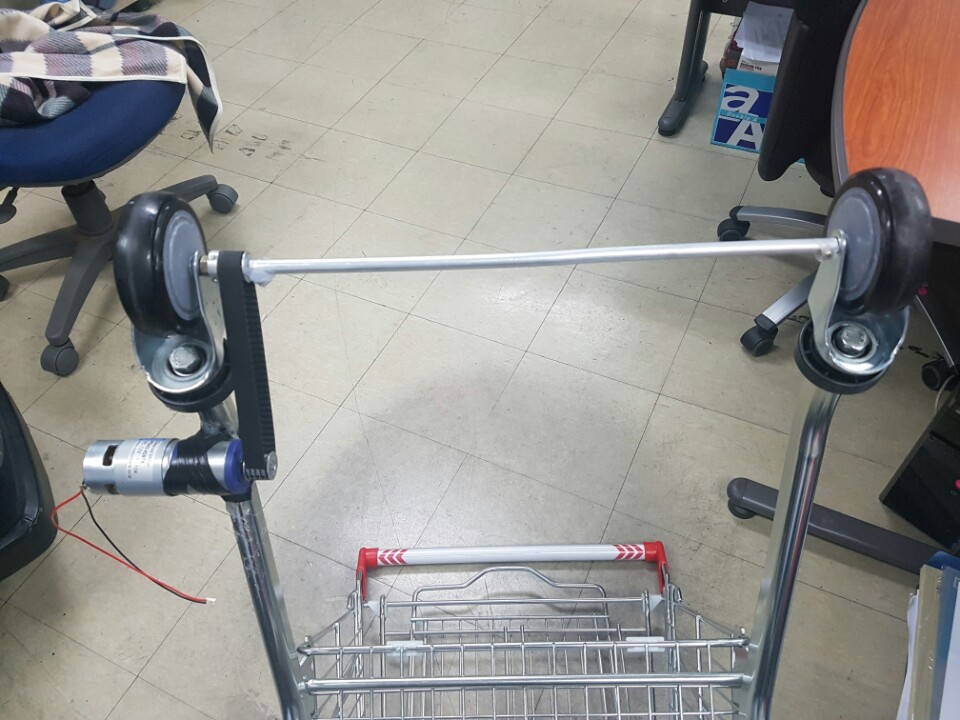 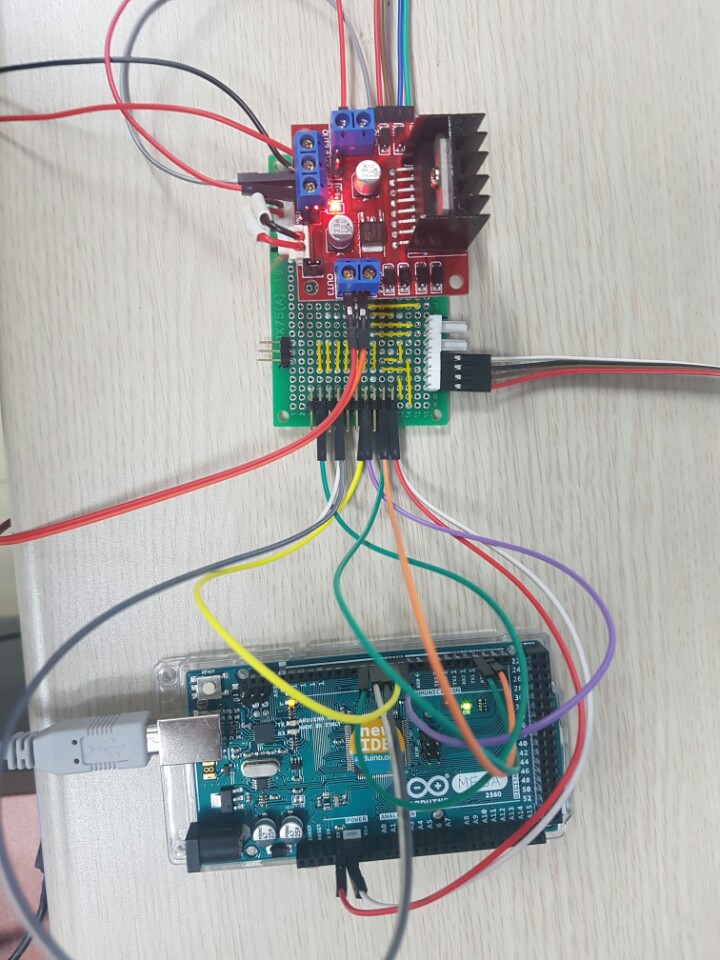 Hard Ware
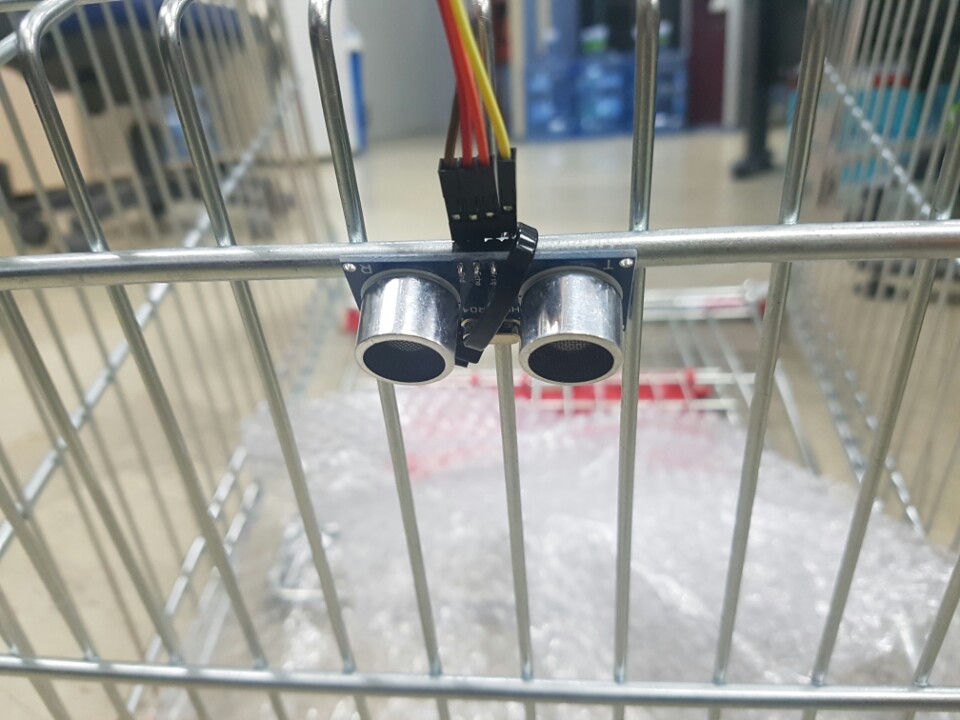 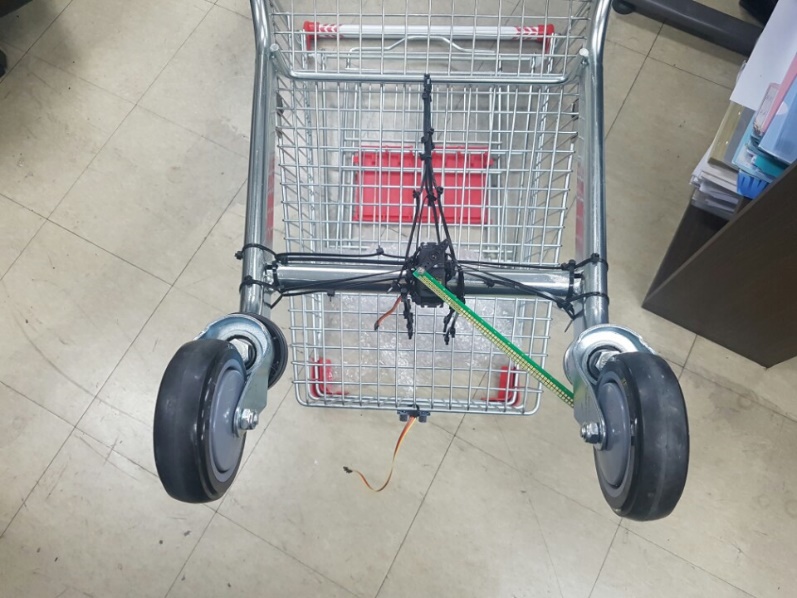 [Speaker Notes: -팀이름 눈치
-마트 카트]
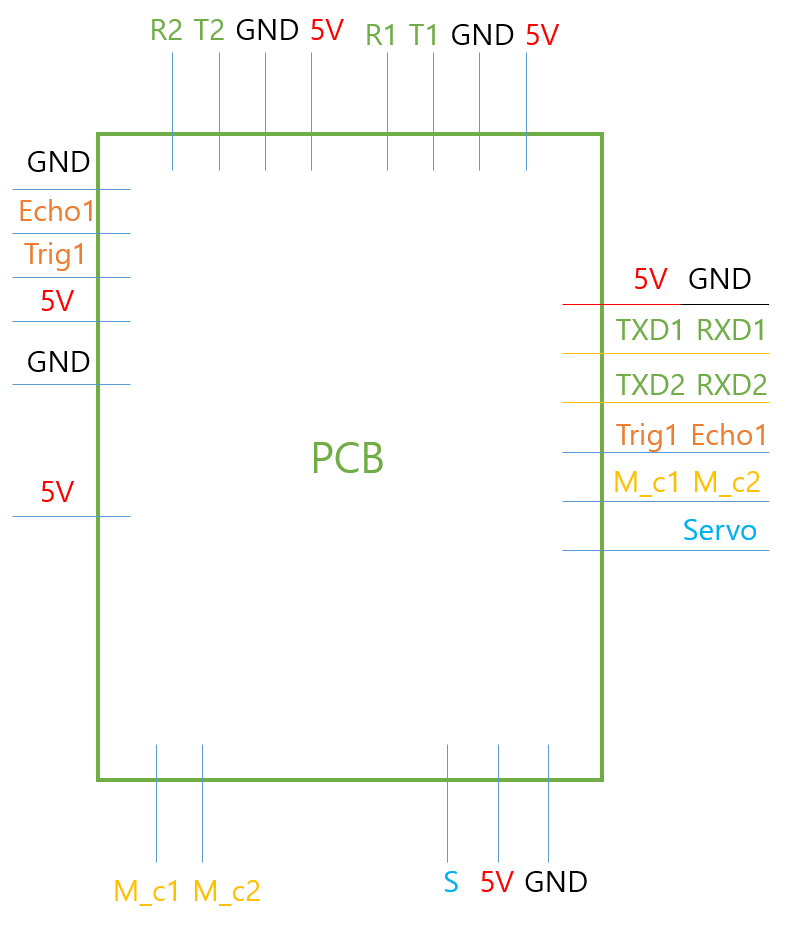 Hard Ware – Pin Map
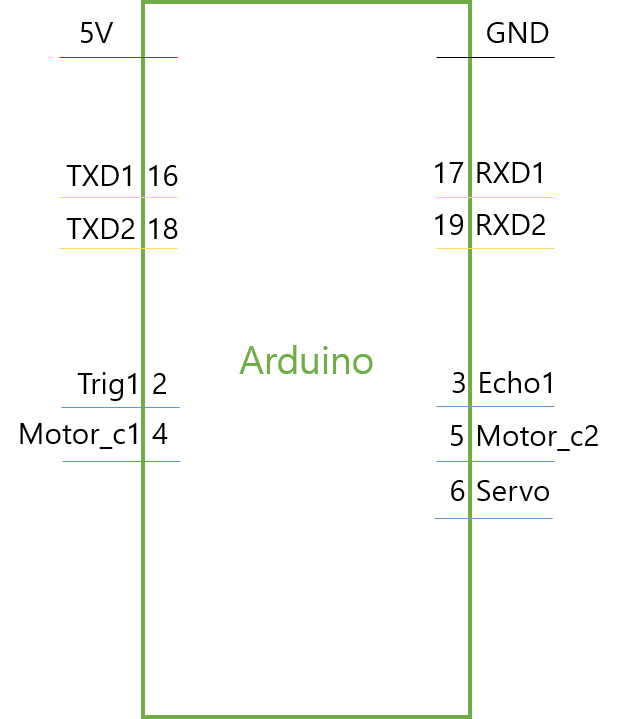 [Speaker Notes: -팀이름 눈치
-마트 카트]
시 연
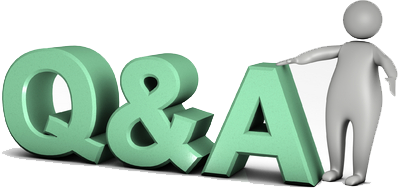 Thank You !